Basic CSI Photography
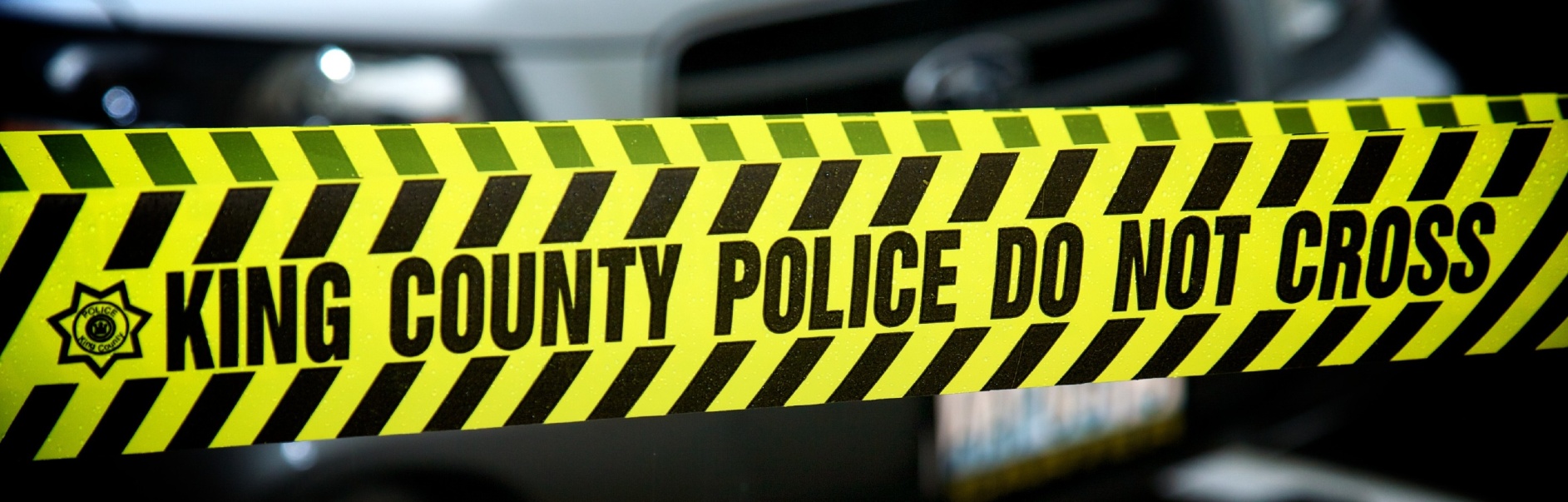 Presented by KCSO Photo Unit
Angela Van Liew
(206) 296-3835
angela.vanliew@kingcounty.gov
Learning objectives:

Understand the basic principles of photography

Understand the value of quality investigation photos

Understand and follow SOP

Know when to ask for help
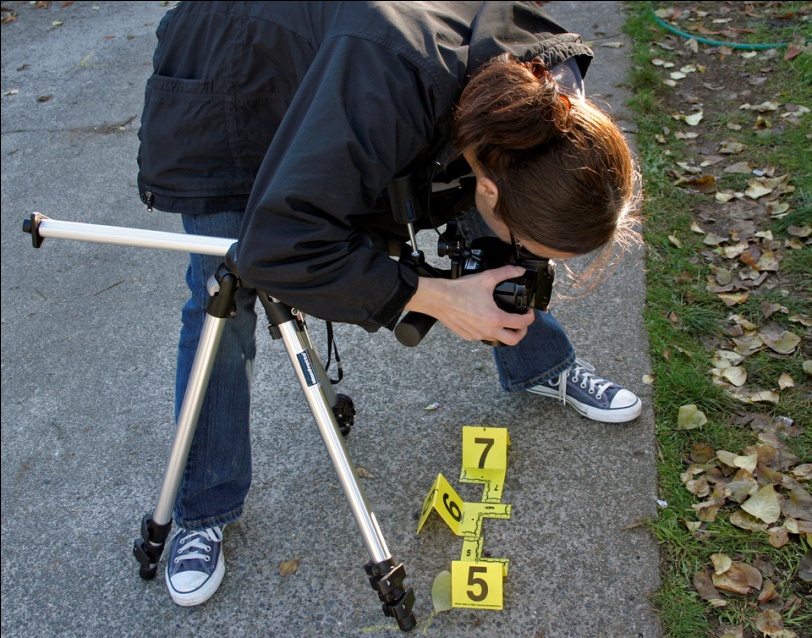 Why do we care if we take good photos?

Good photos provide a permanent record of the scene

Good photos tell the story for future investigators and juries
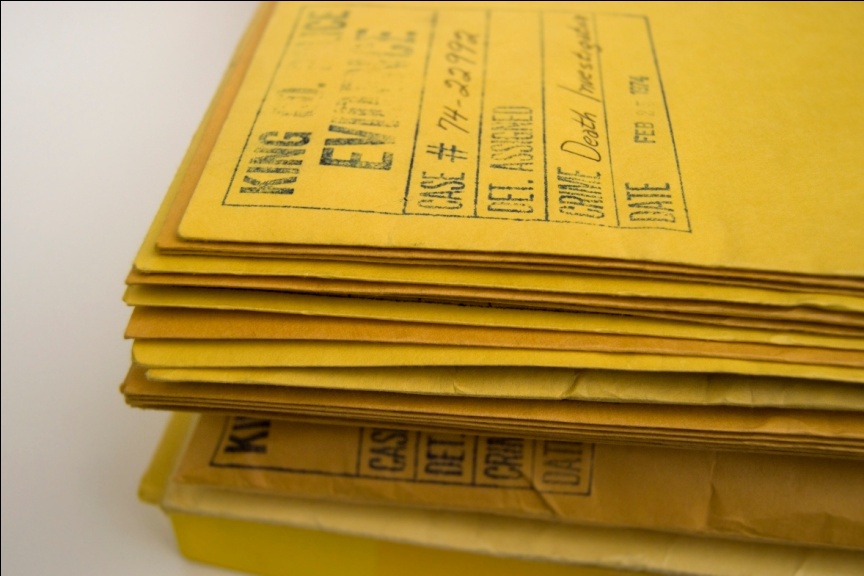 Four Elements Make Great Photos

Composition

Lighting

Exposure

Sharpness
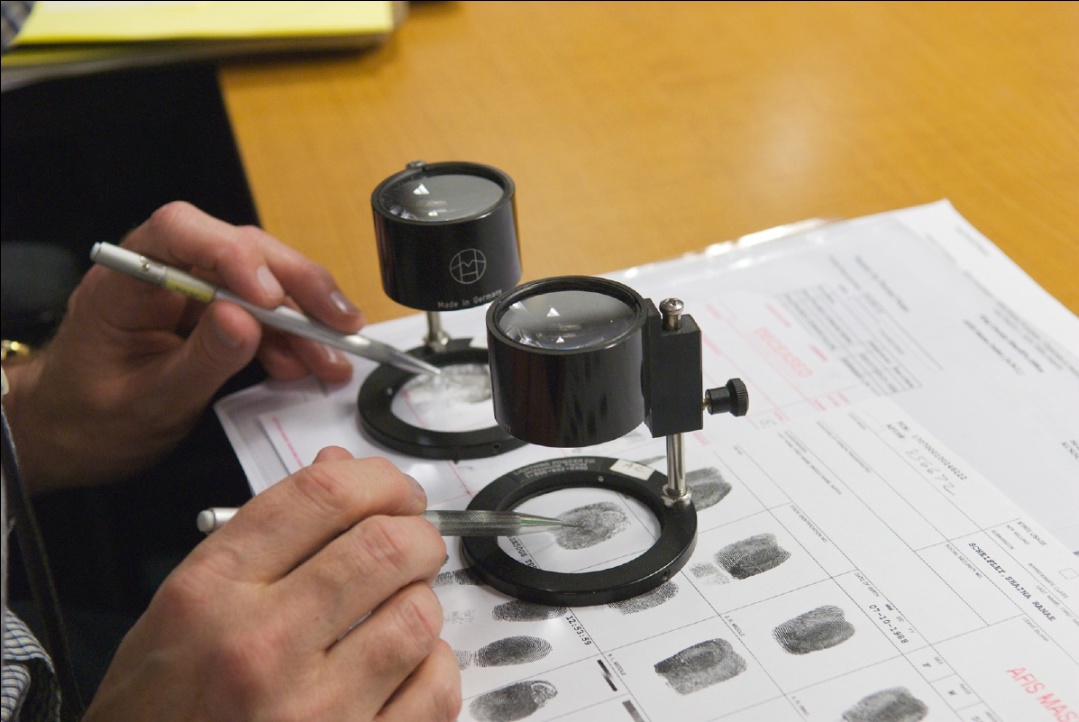 Composition

Choose the best angle, distance, lens
and cropping to tell your story
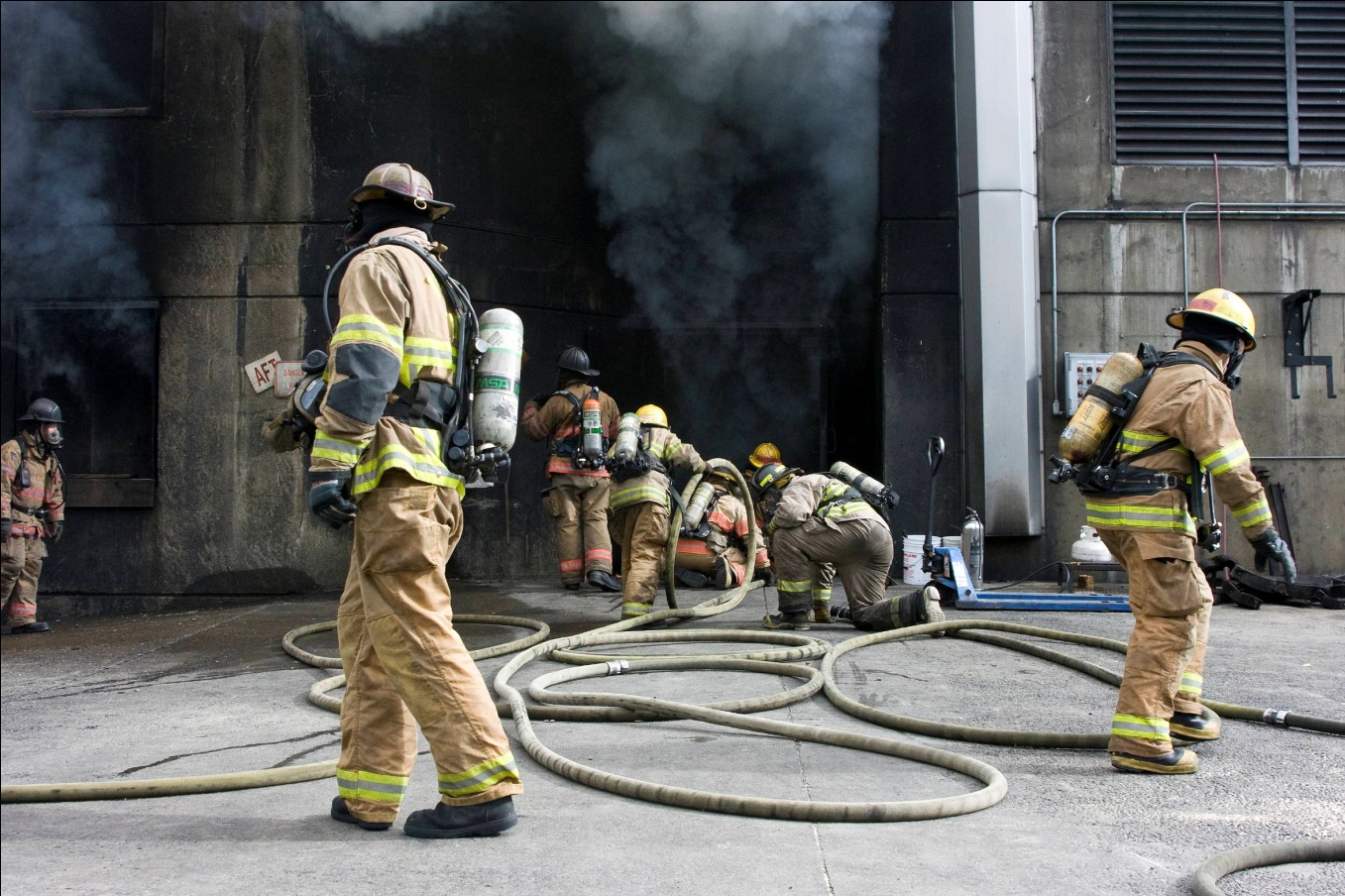 Lighting

Lighting is the most important factor in photography

Without light, you have no photos

Types of lighting

Natural (Ambient)

Flash

Flood lights

Flashlights
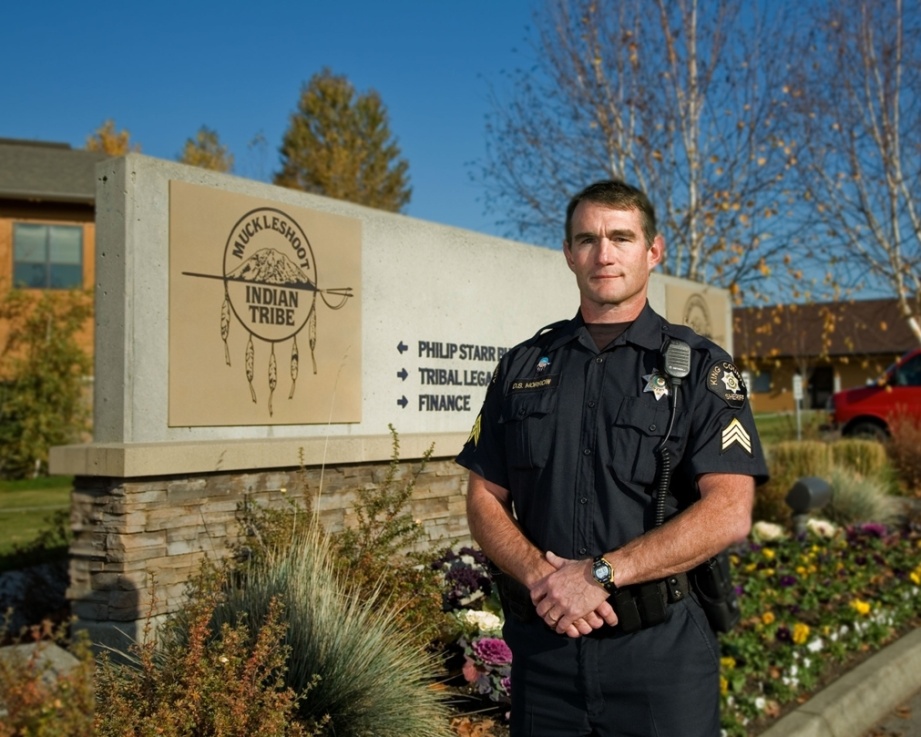 Exposure

Choosing the best shutter speed, aperture and ISO to properly record the scene

Auto or Program exposure mode (P) works well for most situations

Large areas of dark or brightness can fool your camera’s meter

The four most common exposure modes are Program (P), Aperture Priority (A), Shutter Priority (S), and Manual (M).
Under Exposure





Over Exposure





Good Exposure
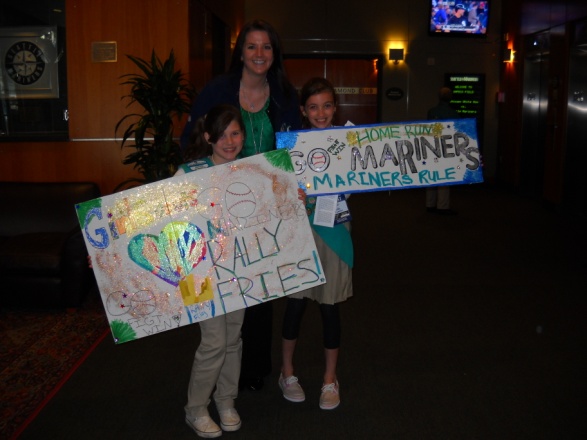 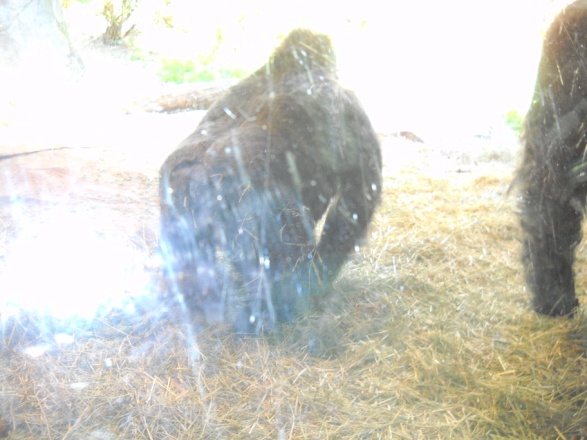 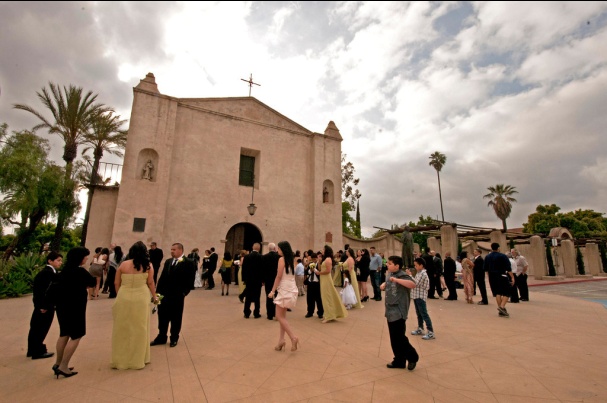 Sharpness


Sharpness is a factor of focus, resolution, and depth-of-field

Sharpness is essential for 
 good crime scene photos

Save the blurry photos
  for your art class
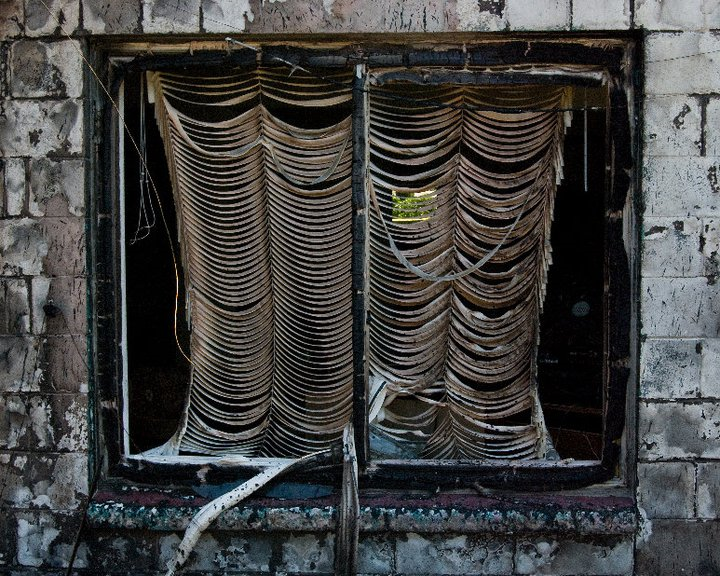 The Camera

The camera is basically a light tight box with a lens for gathering light and a sensor+media to record images.

Most cameras, whether point-and-shoot or dSLR, work quite well   using automatic functions (Auto Exposure, Auto Focus, Auto White Balance, Auto Flash)

However, there may be situations where you will need to override those automatic functions
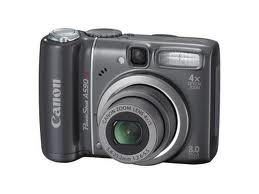 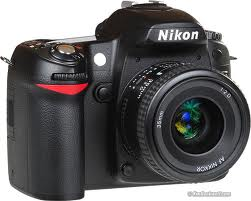 Basic Camera Parts
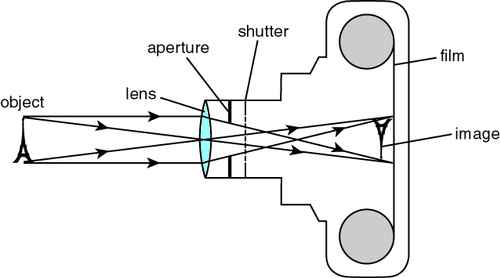 Shutter Speed and Aperture

		Work together to:

Make a good exposure

Control motion

Control depth-of-field
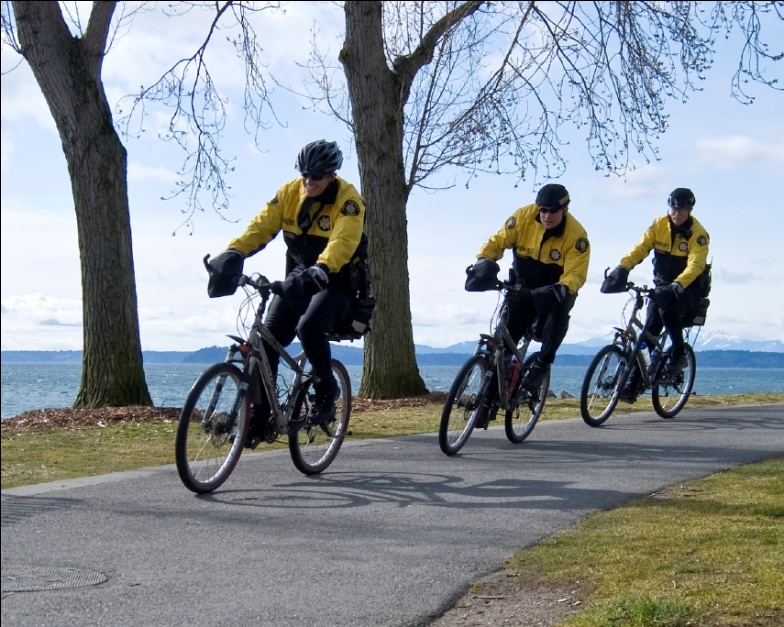 Shutter Speed


Adjusting the length of time the shutter is open is one way
of controlling the amount of light that reaches the camera’s   sensor

Shutter speeds of less than 1 second are describe in whole numbers but are actually fractions of a second:  250 = 1/250th of a second

Slow shutter speeds may be necessary in low light situations; use a tripod or  some other stabilizer to prevent camera motion and blur

Fast shutter speeds are ideal for stopping motion (camera and subject)
Fast VS. Slow Shutter Speed
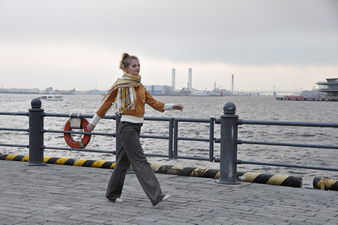 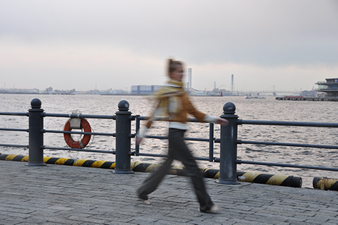 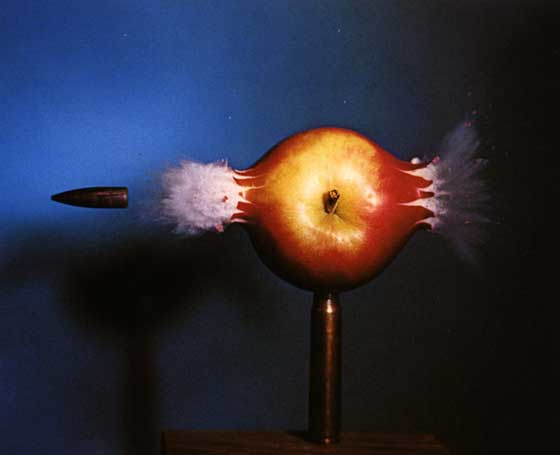 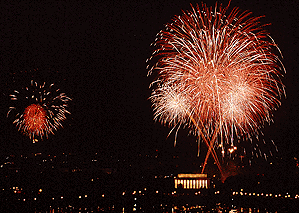 Aperture


The Aperture, also known as the
lens opening, works much like
the pupil of an eye

Aperture sizes are described as f-stops

The higher the f-stop number,
  the smaller the opening

The smaller the f-stop number,
  the larger the opening
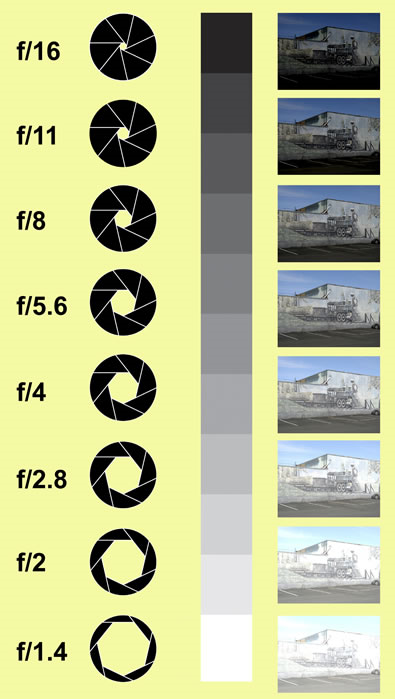 Depth of Field

Depth of field (DOF) is the area from near to far
in a scene that is acceptably sharp

DOF is controlled by:

Aperture size

Lens focal length

Distance from subject
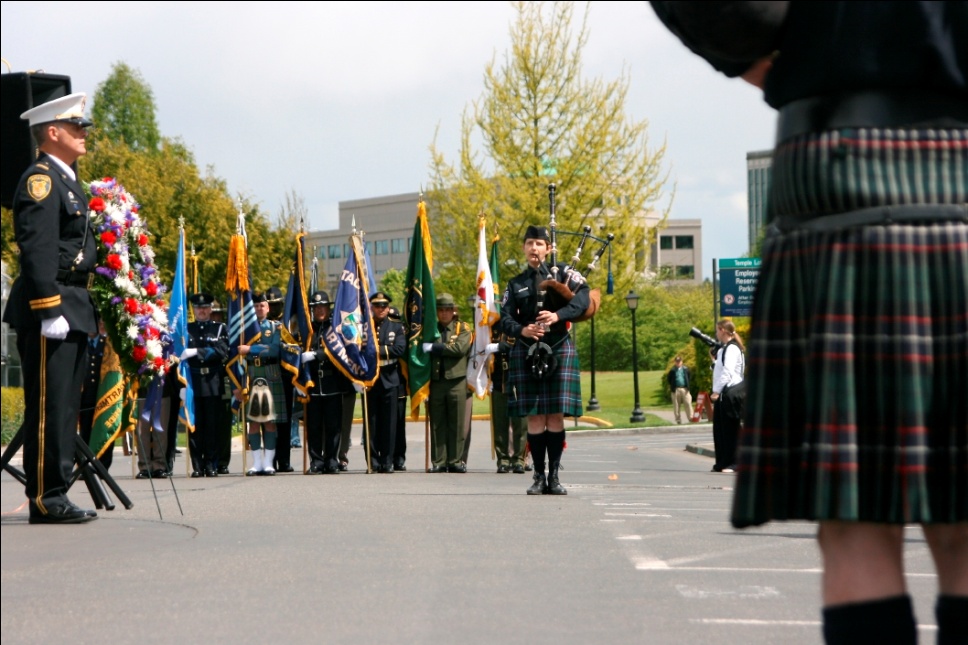 DOF Examples
Shallow DOF (wide open aperture)
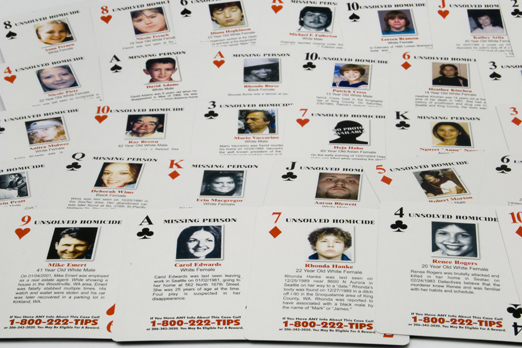 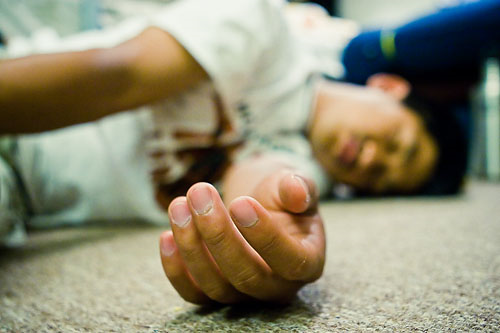 Great DOF (small aperture opening)
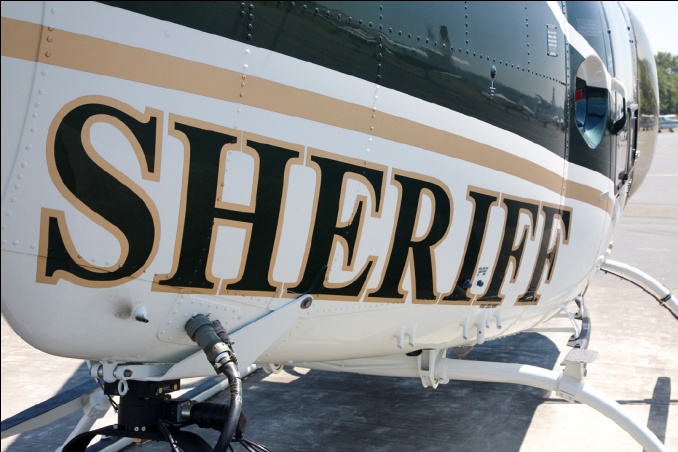 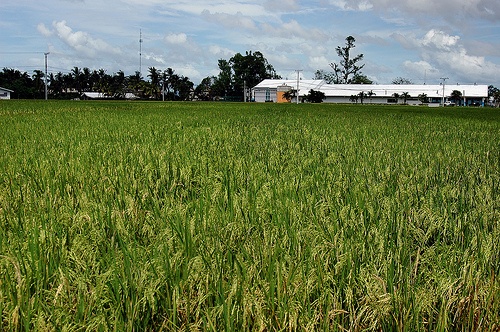 Lighting

Along with the photographer and the camera,
lighting is a key element in photography



Types of Lighting
 
Available (Existing)
Outdoors
Indoors

Artificial
Flash (Strobes)
Photofloods
Flashlights
Quartz-halogen
Headlights
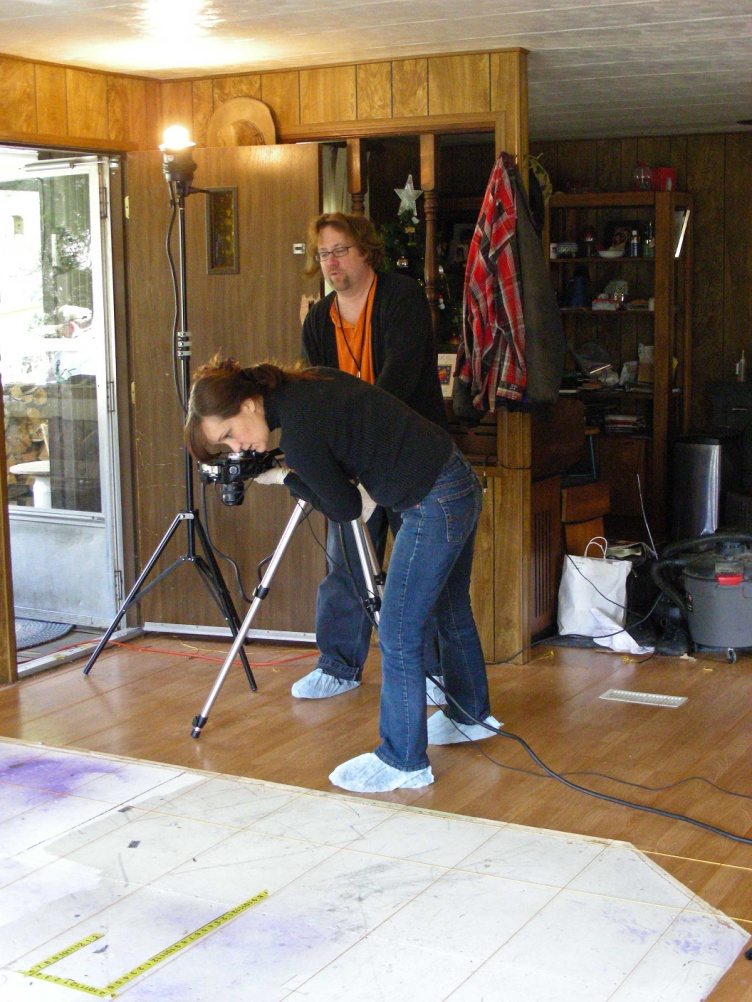 Types of Lighting
 



Outdoors at night: headlights






                                       
				     Outdoors daytime: sunlight
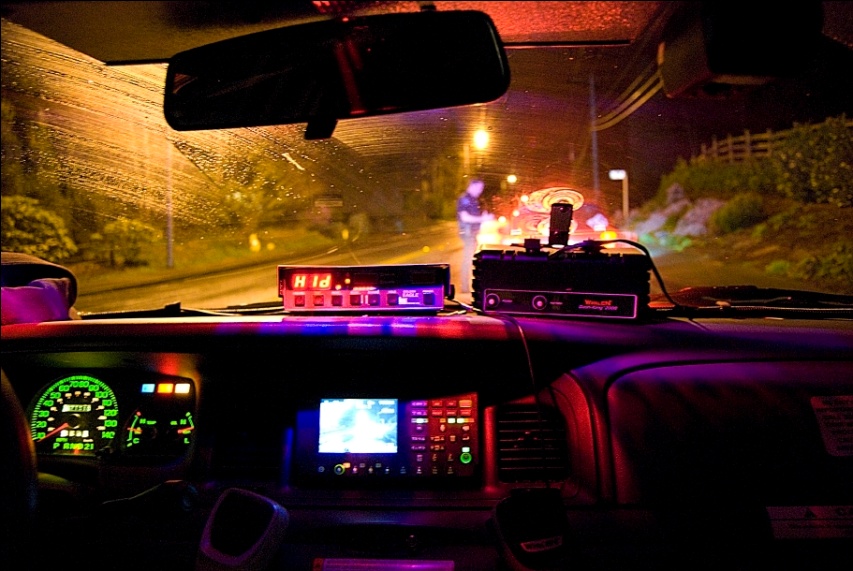 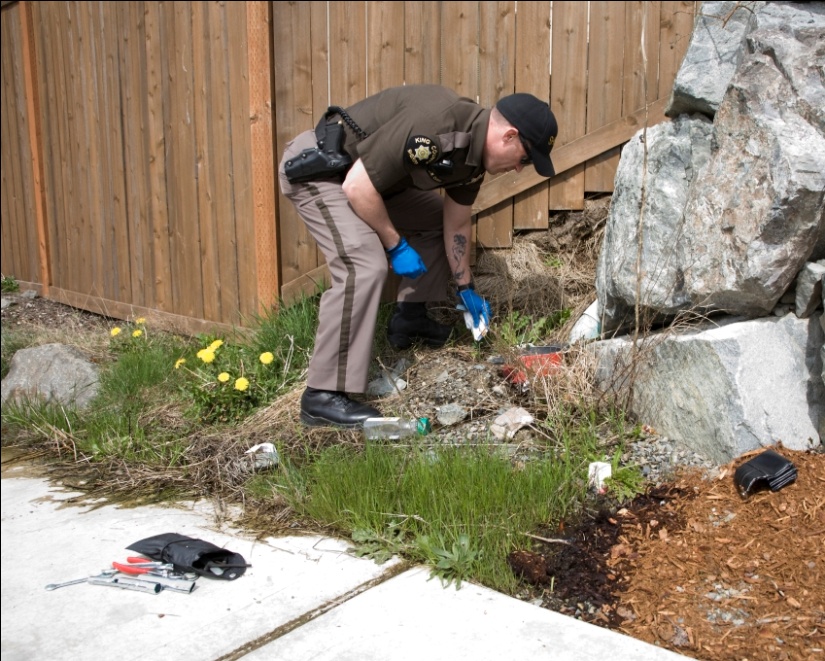 Types of Lighting

Flashes or strobes			        Quartz-halogen










					     Flashlights
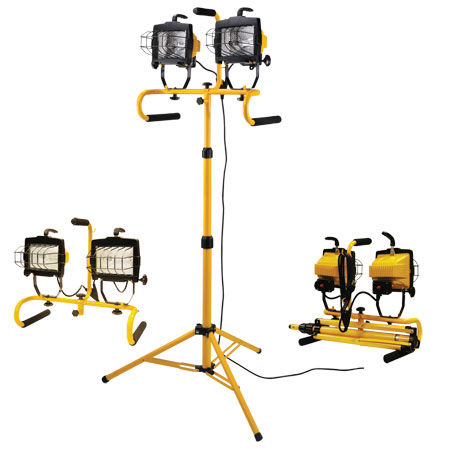 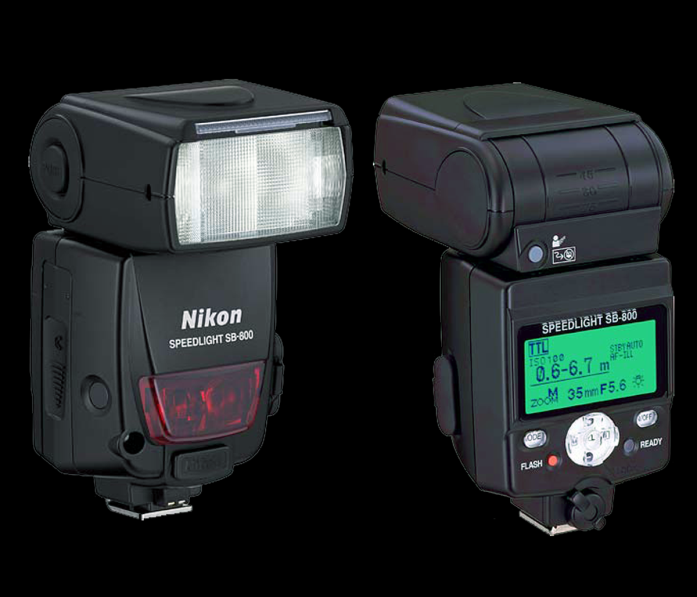 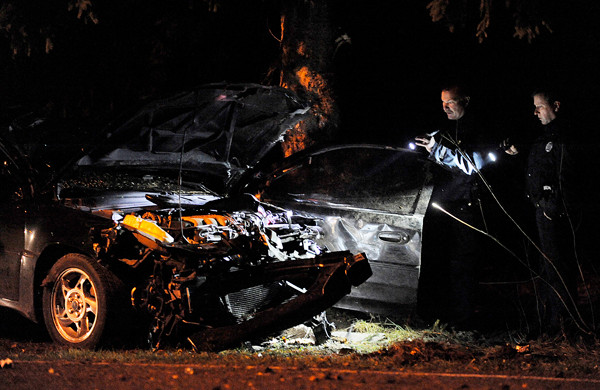 Lighting Accessories

Off-shoe flash cord





Battery packs		
Light modifiers
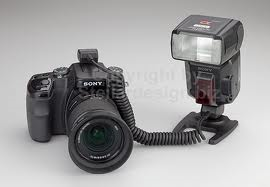 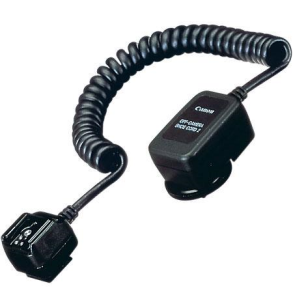 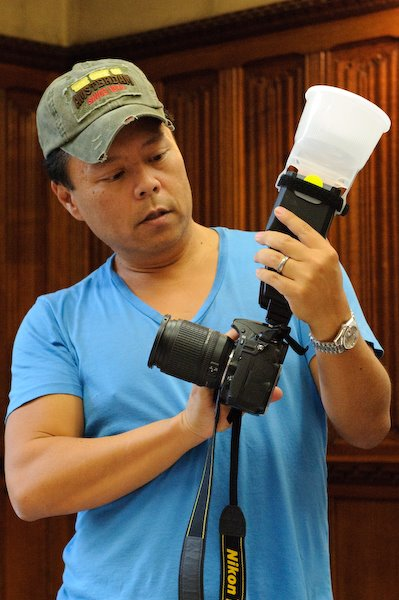 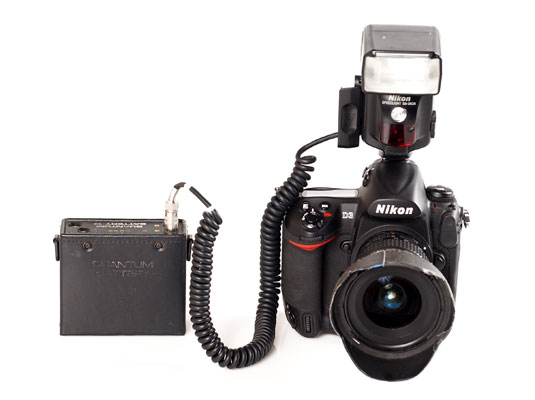 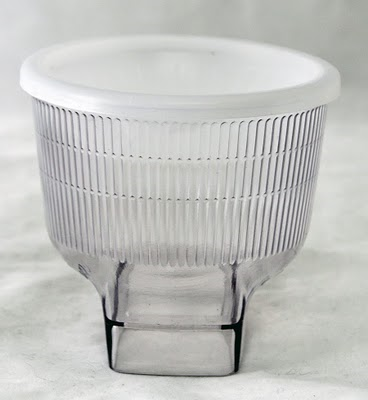 Break Time?
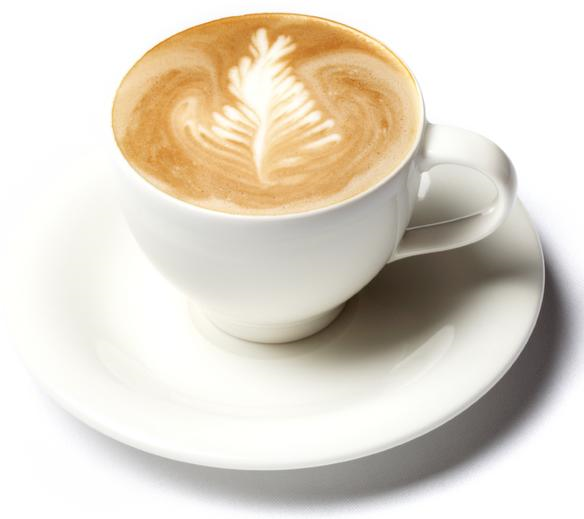